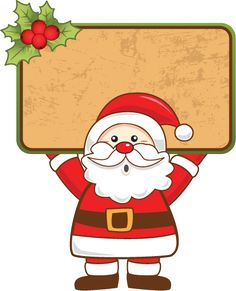 ЩОДЕННІ 3
 «3имові завдання від Діда Мороза» з математики
 2 клас
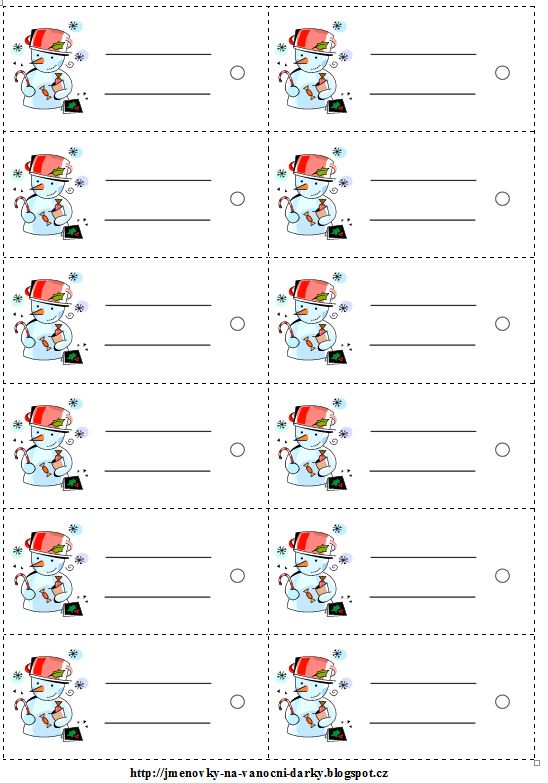 92 – 36 =                       
  (28 +35) – 47 =
  70 -  27 =   
  56 – 43 + 26 =
 80 – 54 =
92 – 36 =                       
  (28 +35) – 47 =
  70 -  27 =   
  56 – 43 + 26 =
 80 – 54 =
92 – 36 =                       
  (28 +35) – 47 =
  70 -  27 =   
  56 – 43 + 26 =
 80 – 54 =
92 – 36 =                       
  (28 +35) – 47 =
  70 -  27 =   
  56 – 43 + 26 =
 80 – 54 =
92 – 36 =                       
  (28 +35) – 47 =
  70 -  27 =   
  56 – 43 + 26 =
 80 – 54 =
92 – 36 =                       
  (28 +35) – 47 =
  70 -  27 =   
  56 – 43 + 26 =
 80 – 54 =
92 – 36 =                       
  (28 +35) – 47 =
  70 -  27 =   
  56 – 43 + 26 =
 80 – 54 =
92 – 36 =                       
  (28 +35) – 47 =
  70 -  27 =   
  56 – 43 + 26 =
 80 – 54 =
92 – 36 =                       
  (28 +35) – 47 =
  70 -  27 =   
  56 – 43 + 26 =
 80 – 54 =
92 – 36 =                       
  (28 +35) – 47 =
  70 -  27 =   
  56 – 43 + 26 =
 80 – 54 =
92 – 36 =                       
  (28 +35) – 47 =
  70 -  27 =   
  56 – 43 + 26 =
 80 – 54 =
92 – 36 =                       
  (28 +35) – 47 =
  70 -  27 =   
  56 – 43 + 26 =
 80 – 54 =
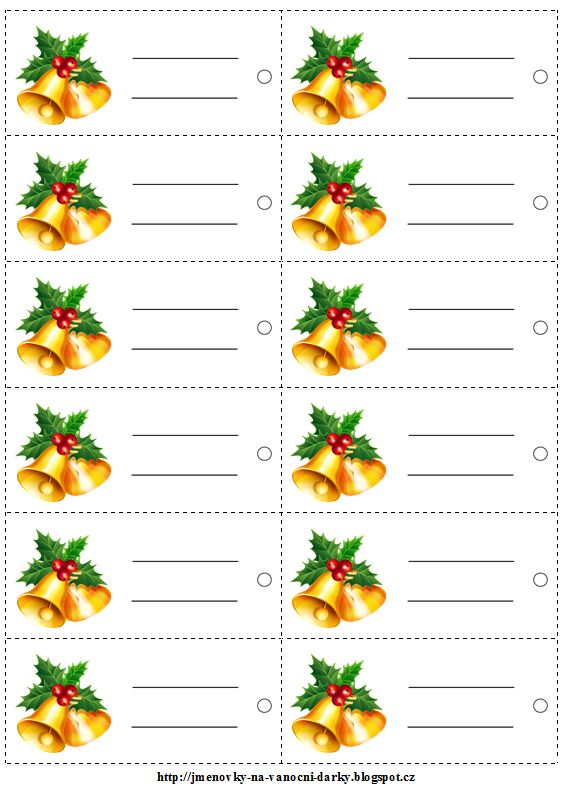 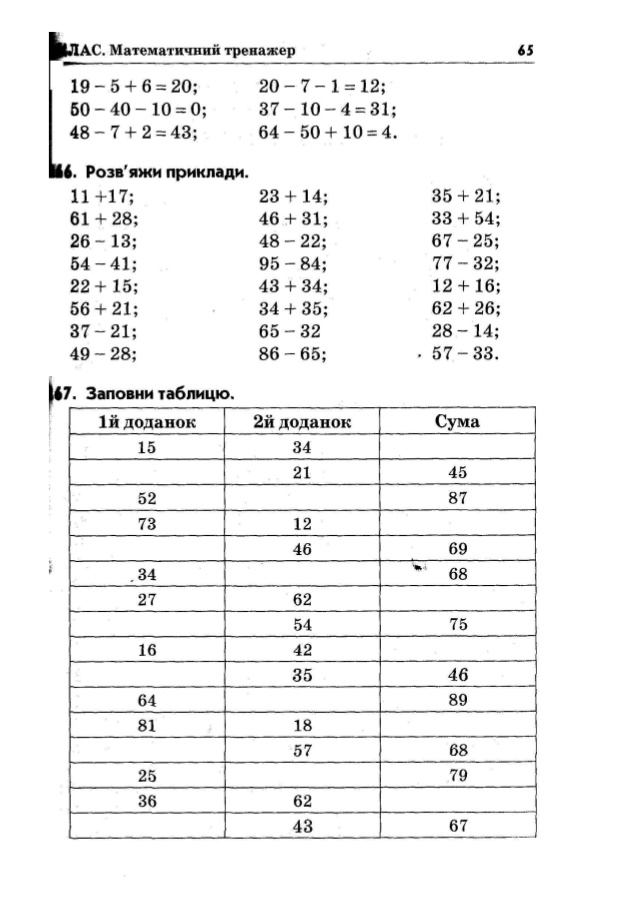 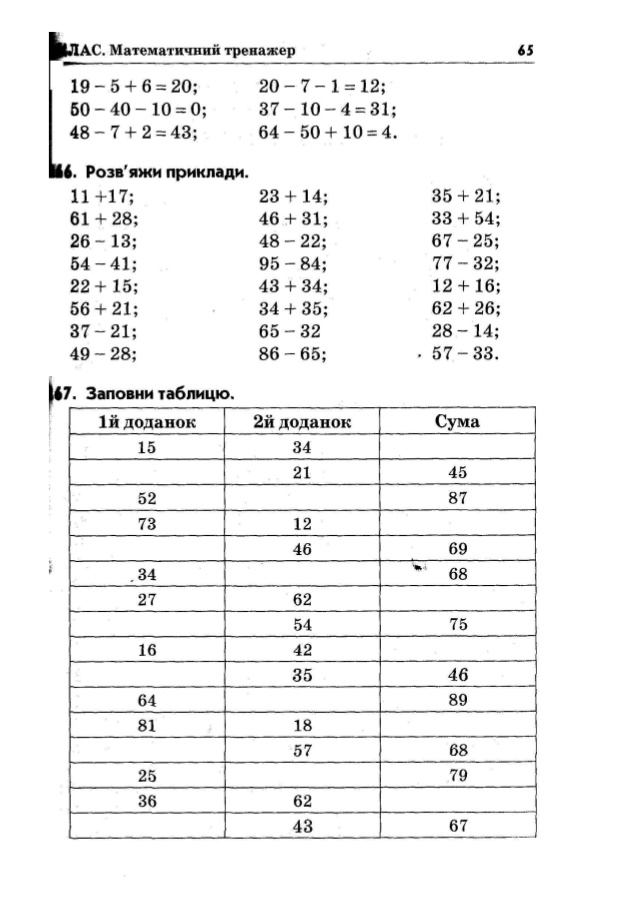 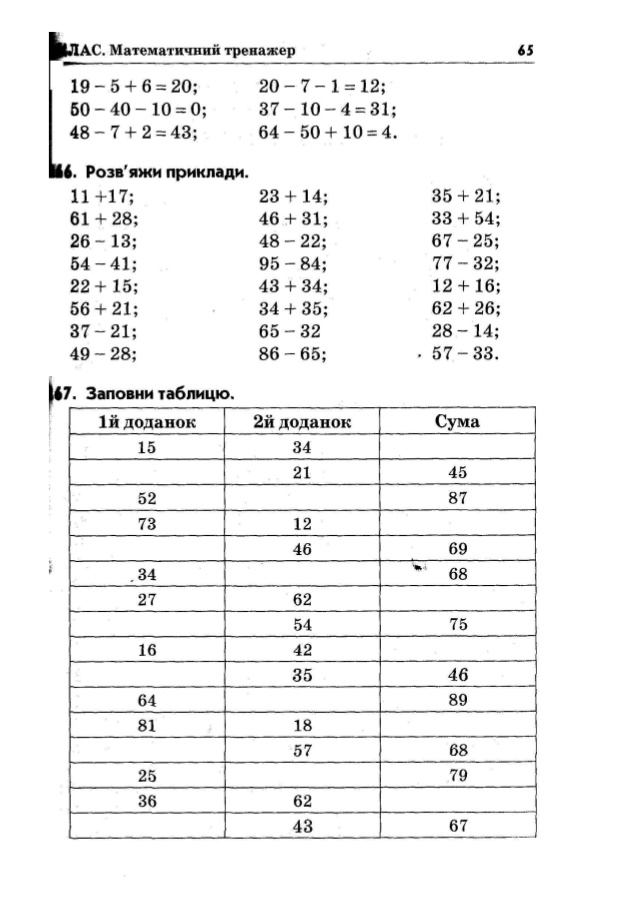 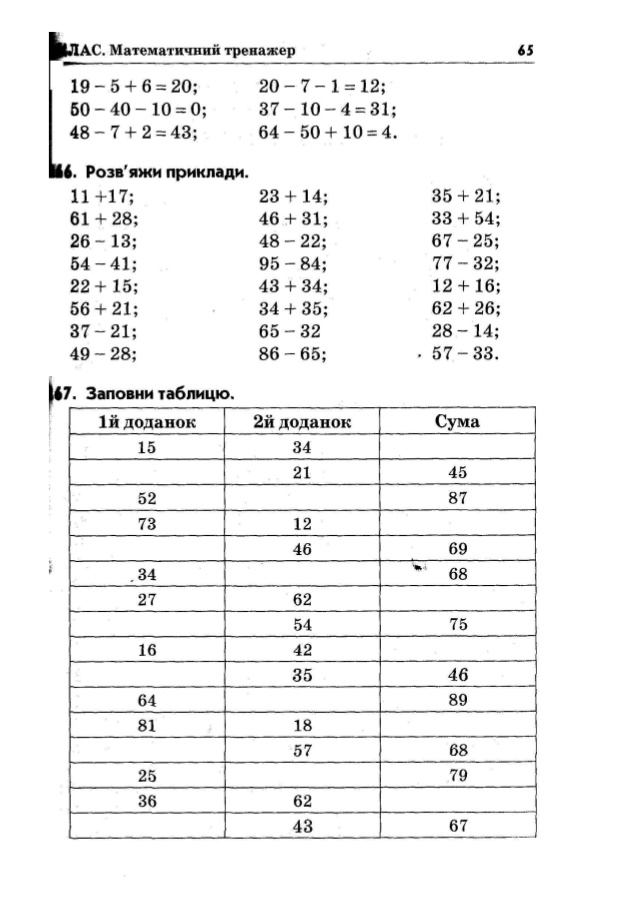 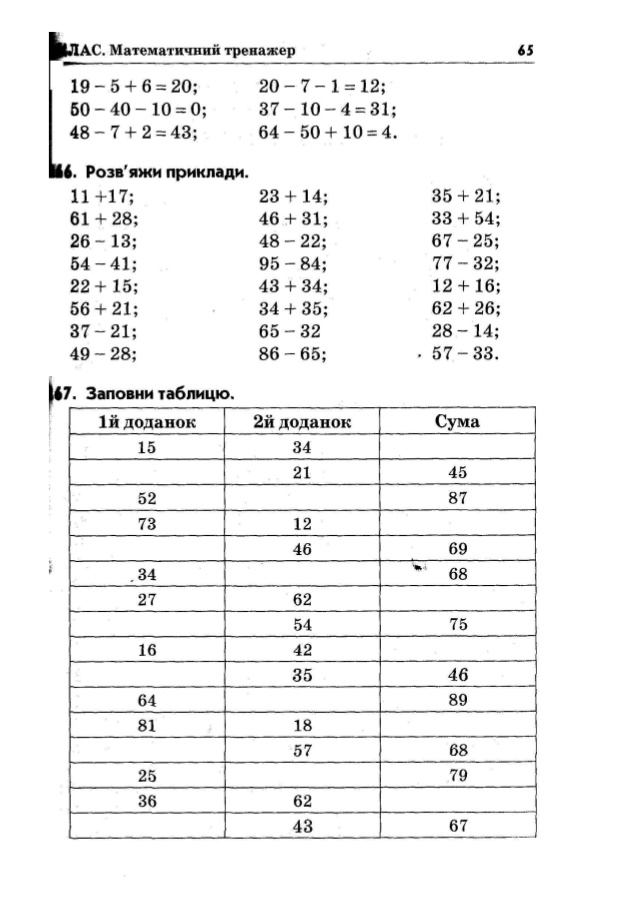 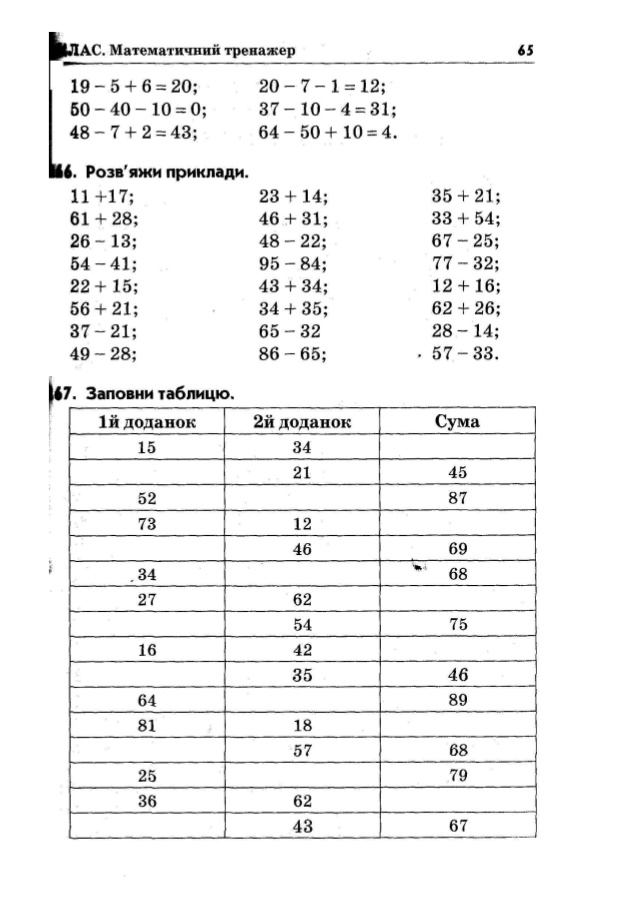 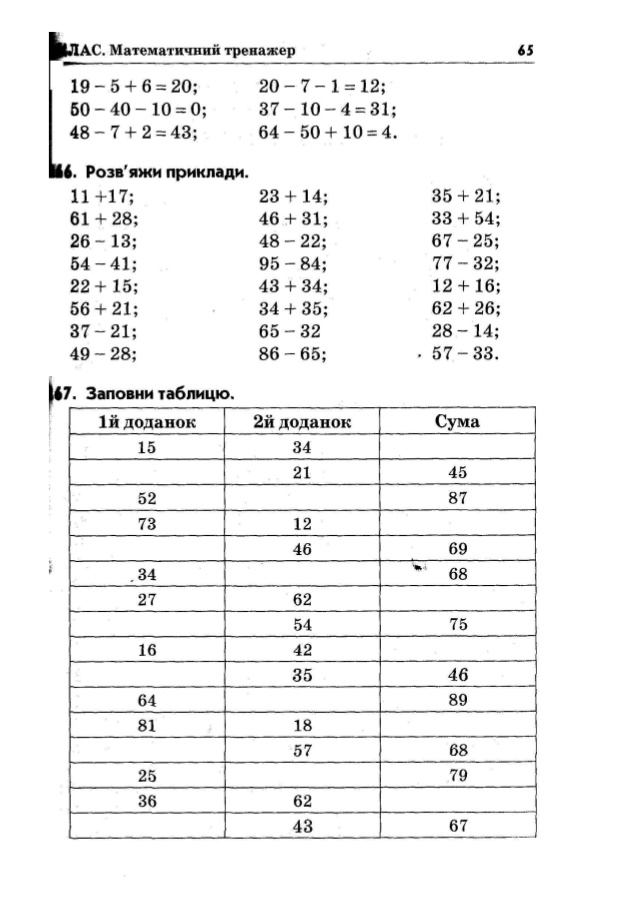 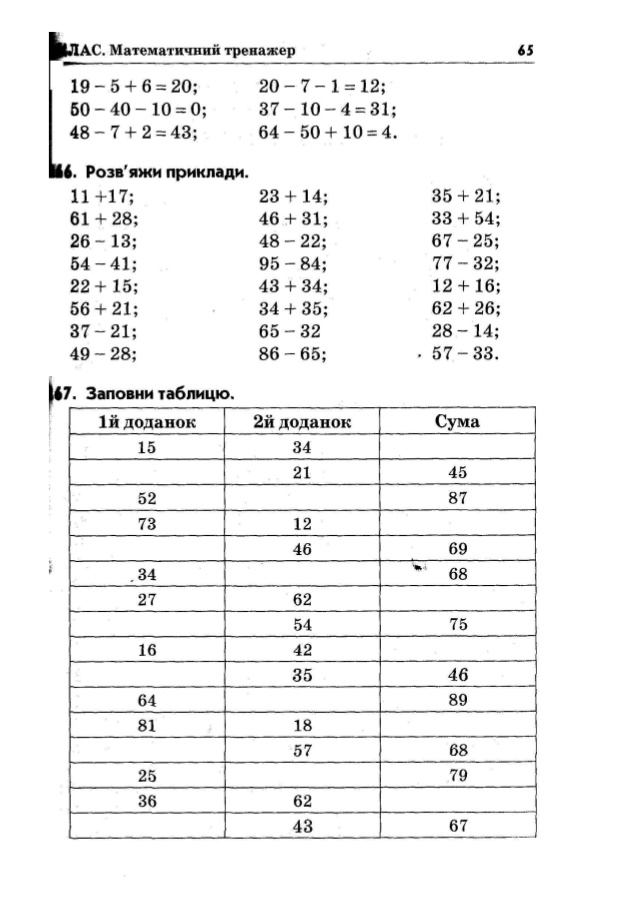 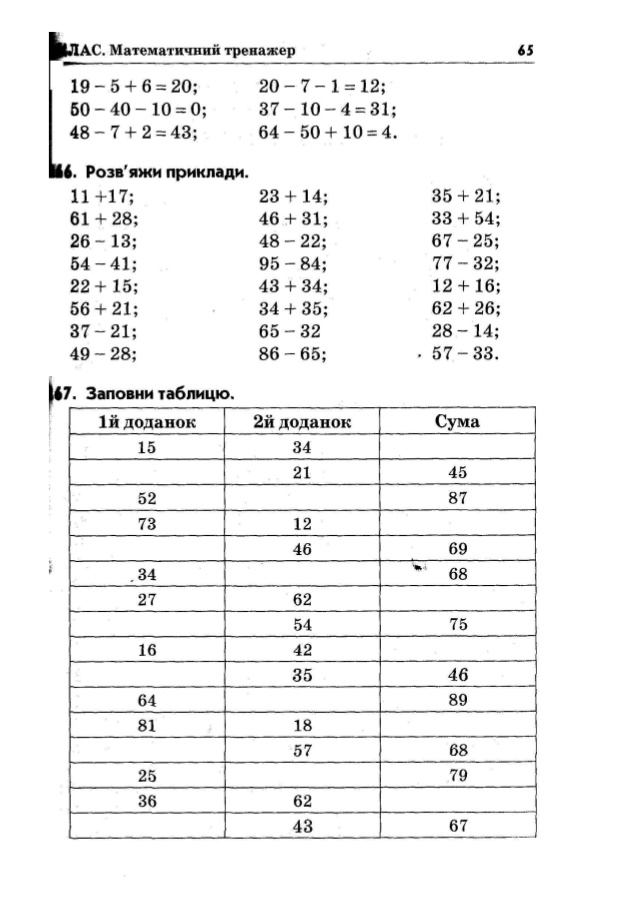 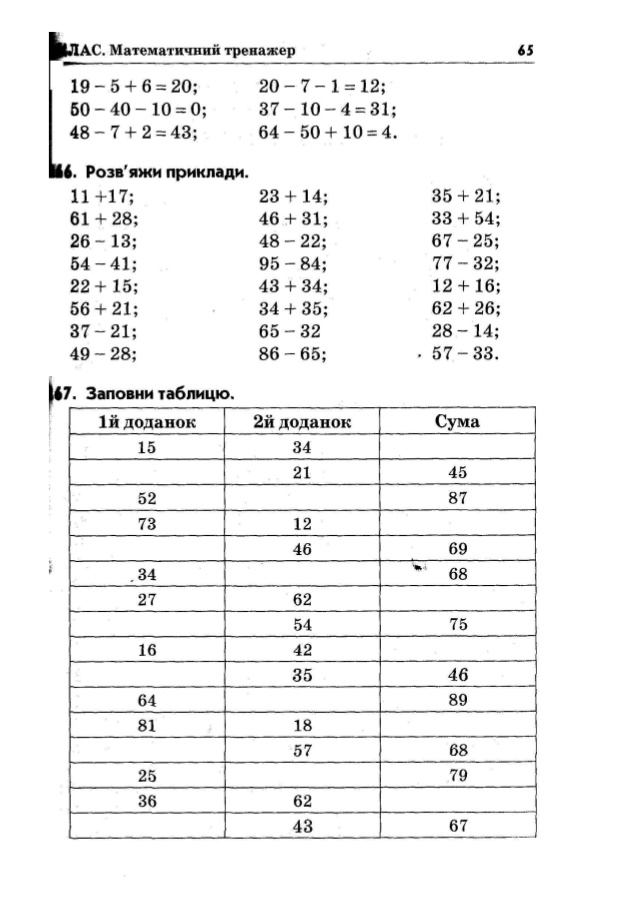 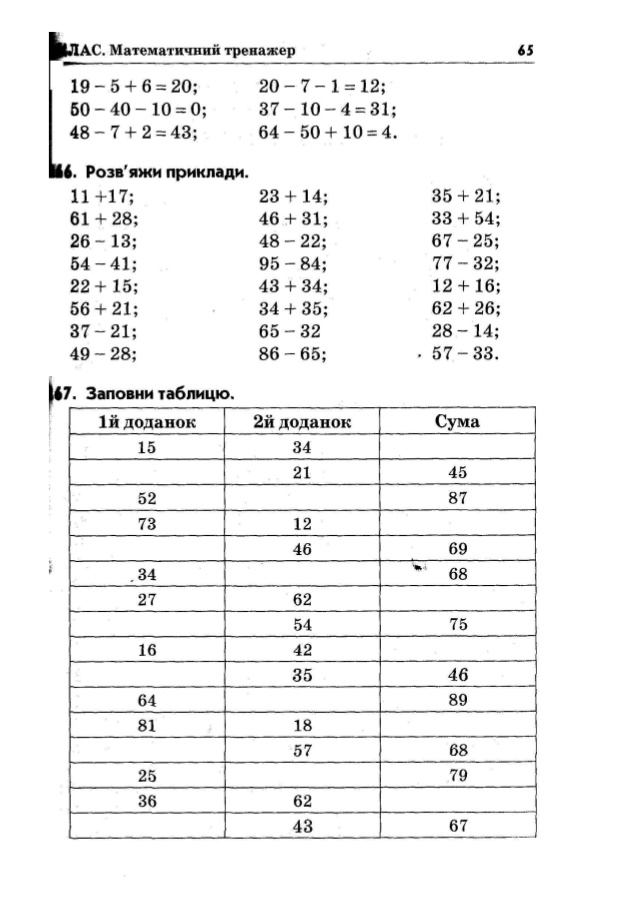 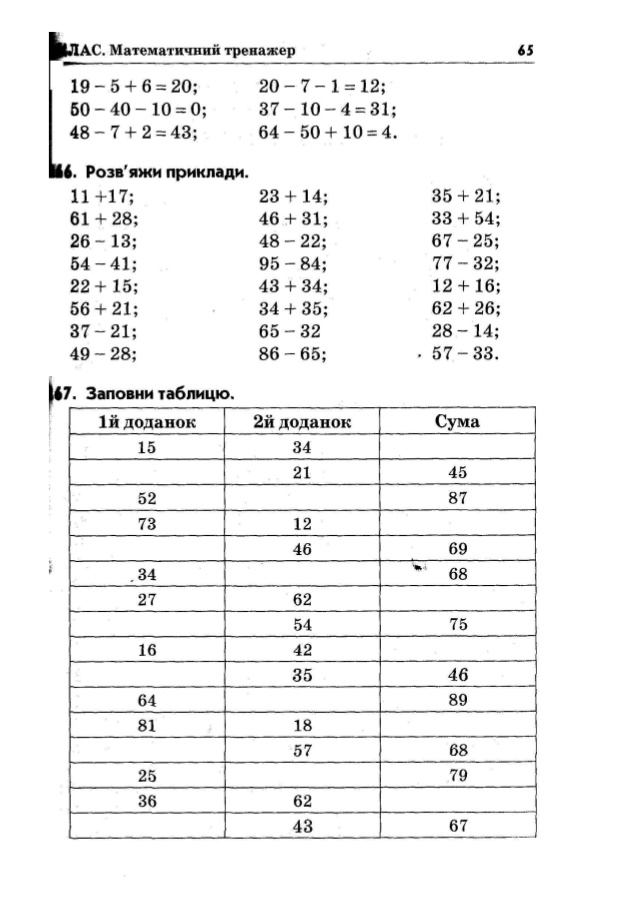 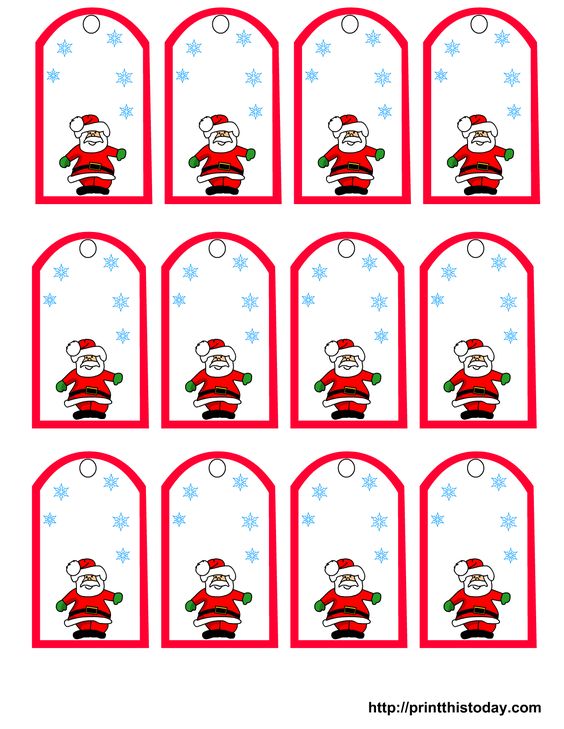 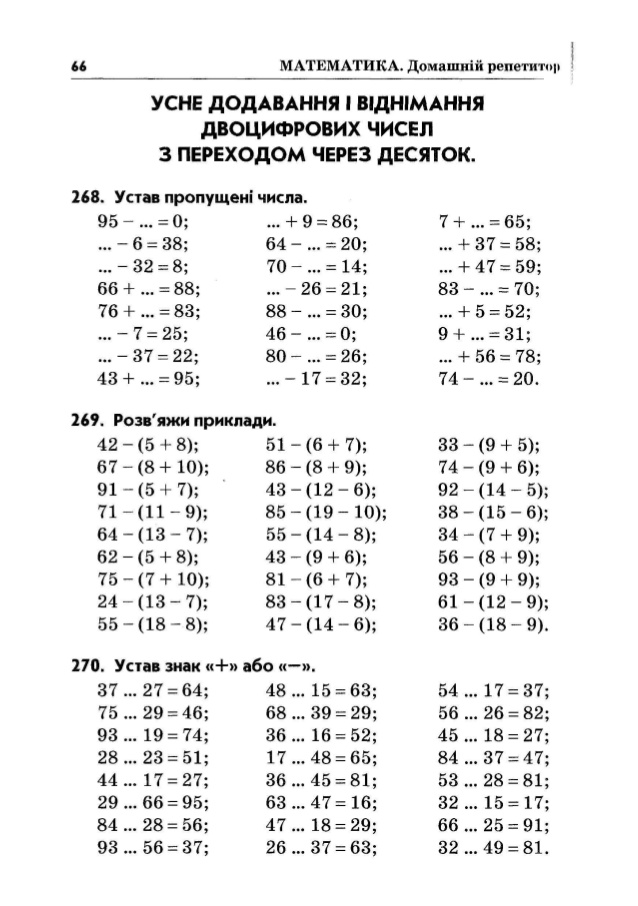 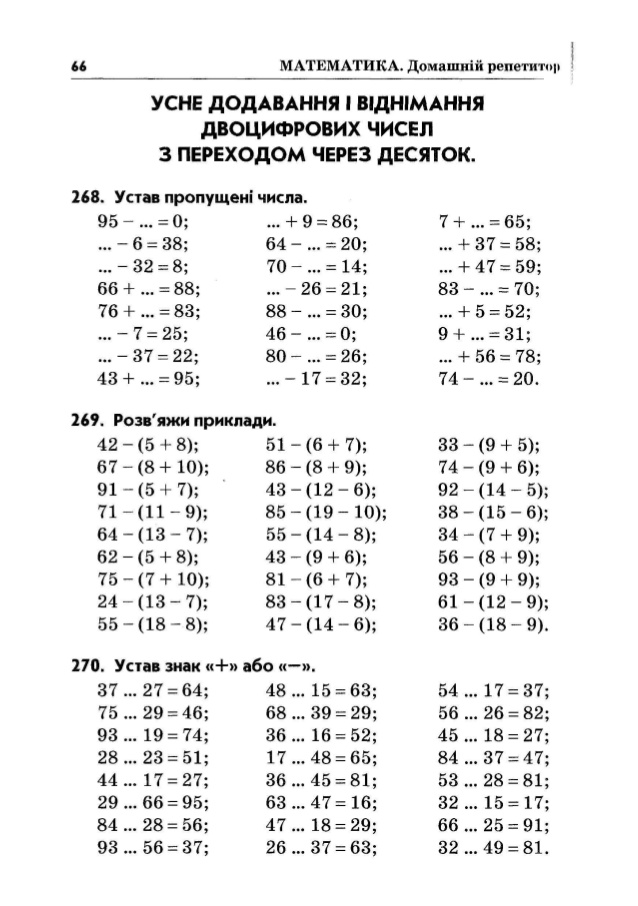 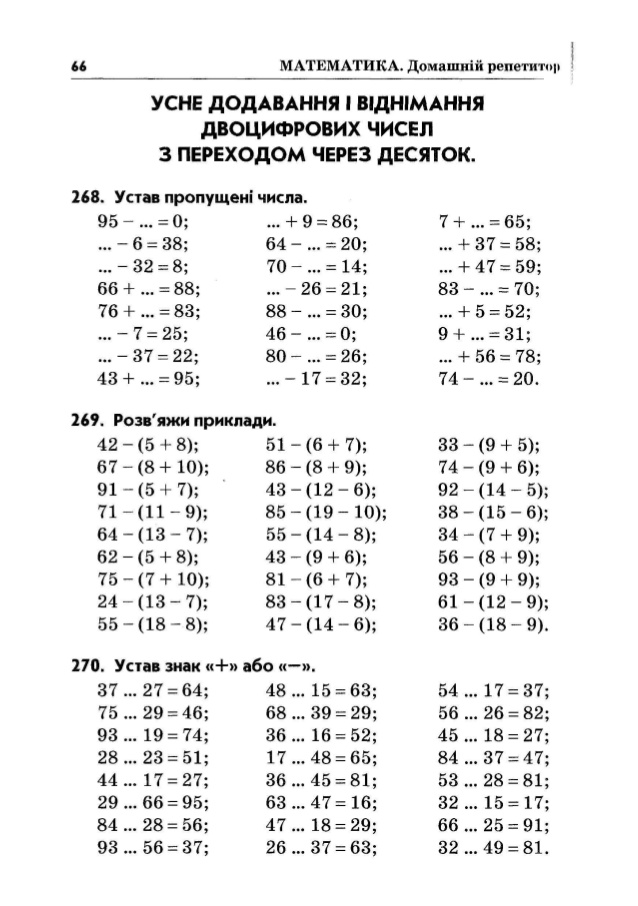 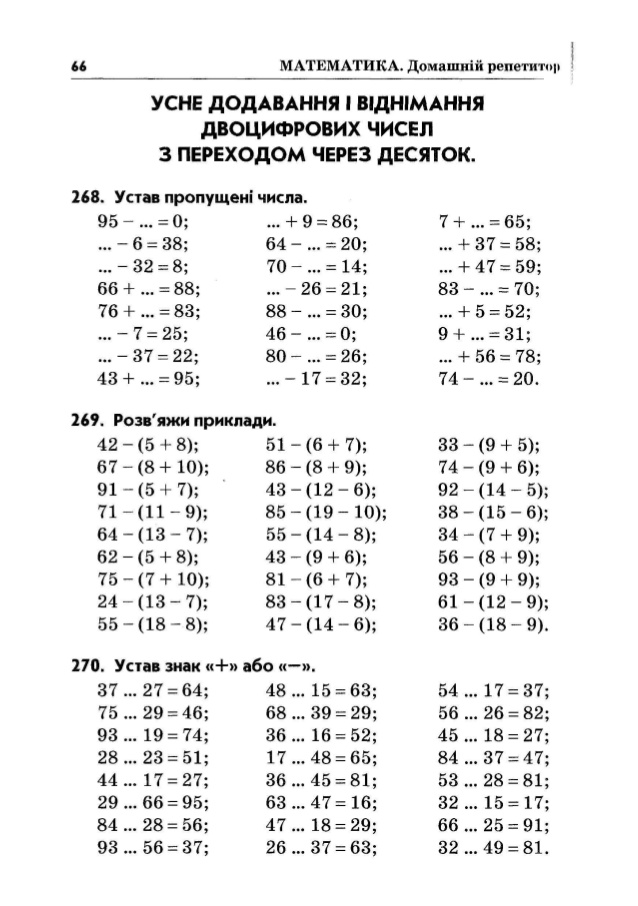 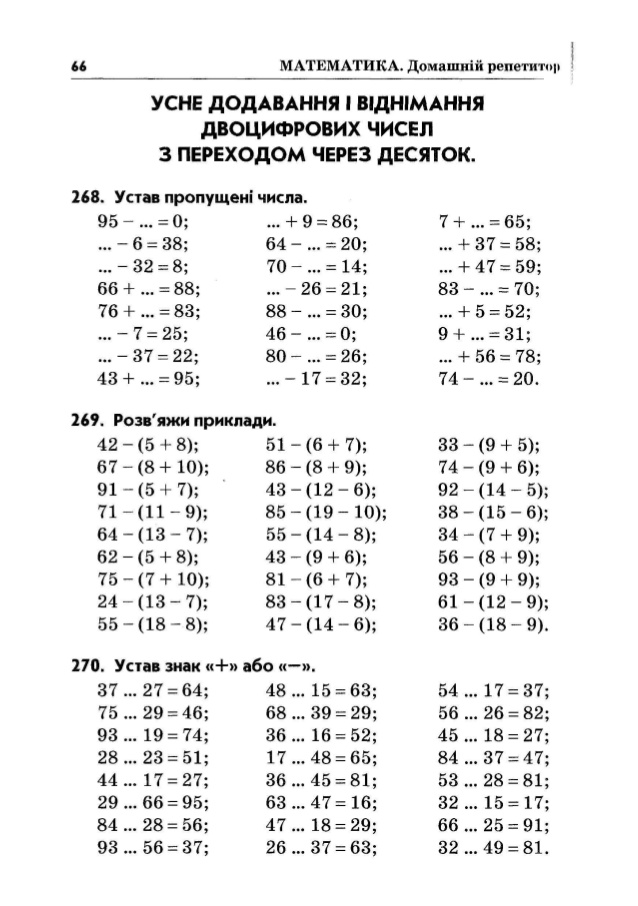 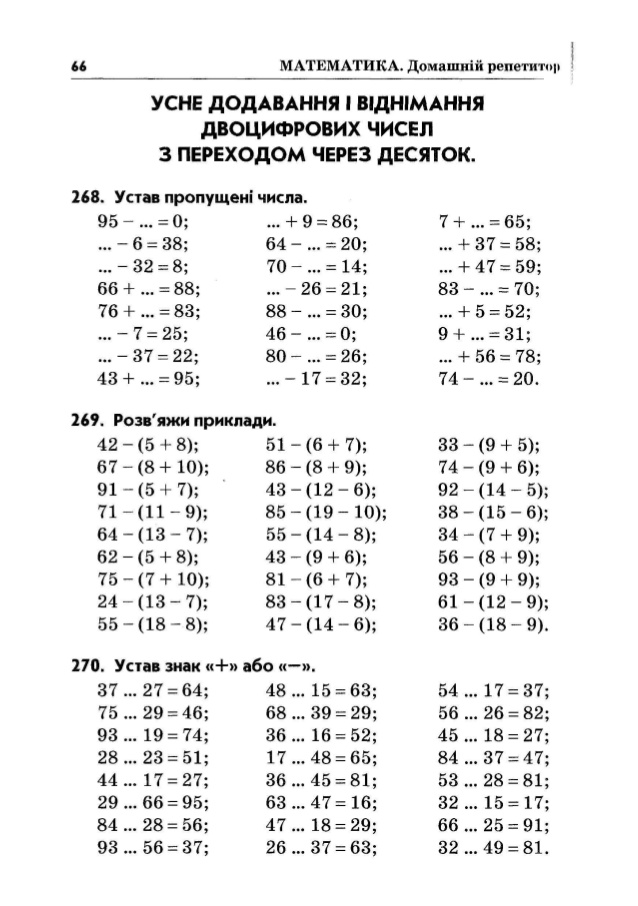 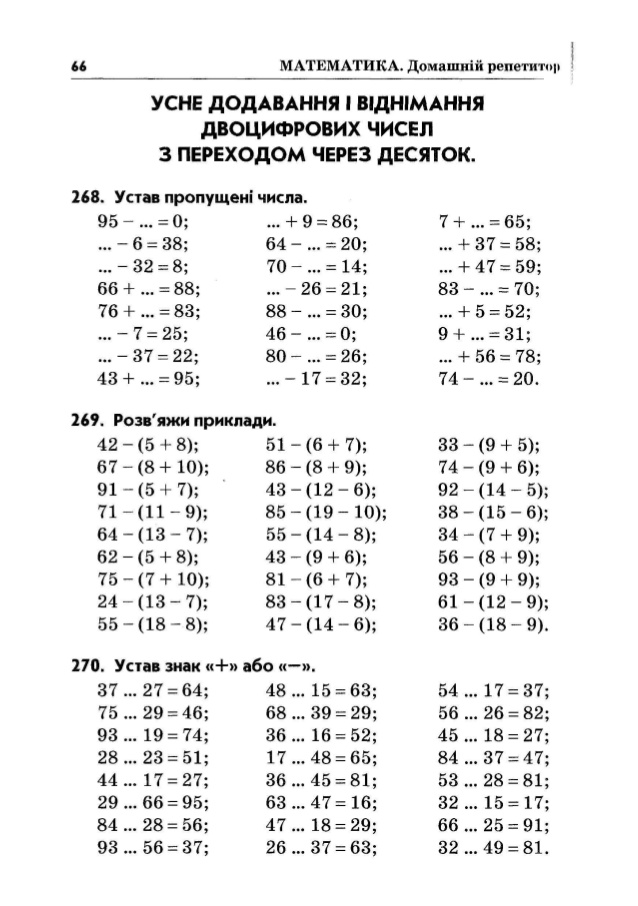 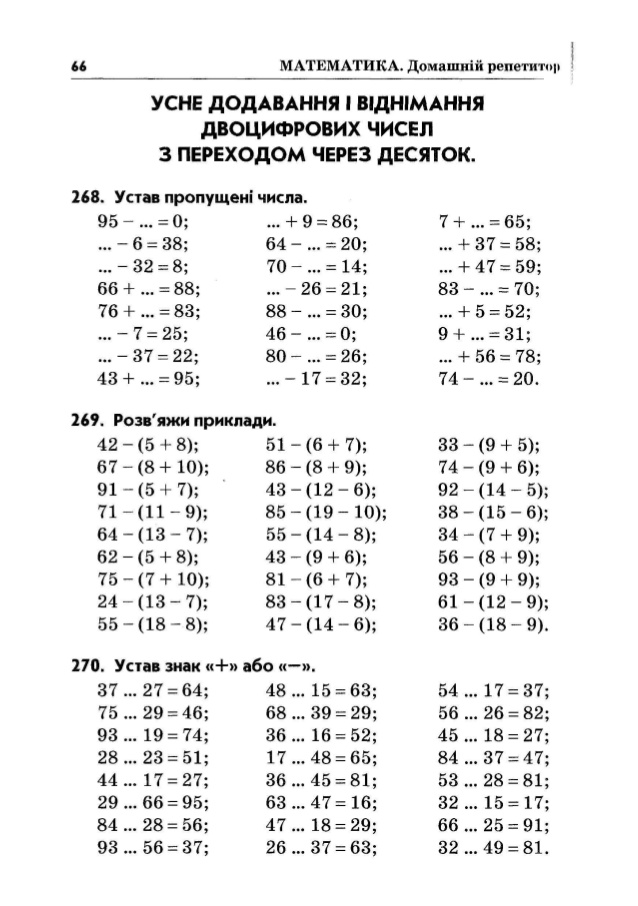 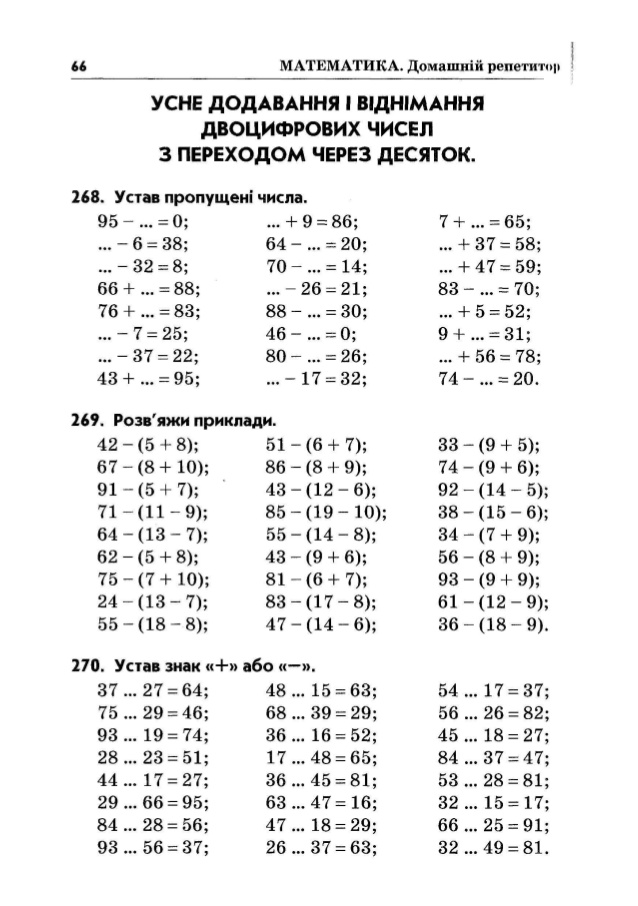 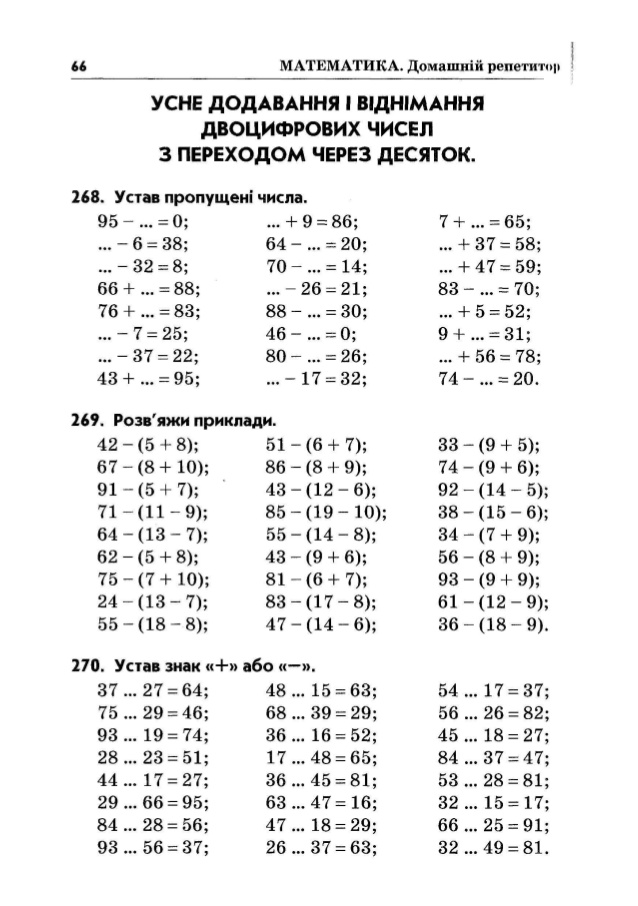 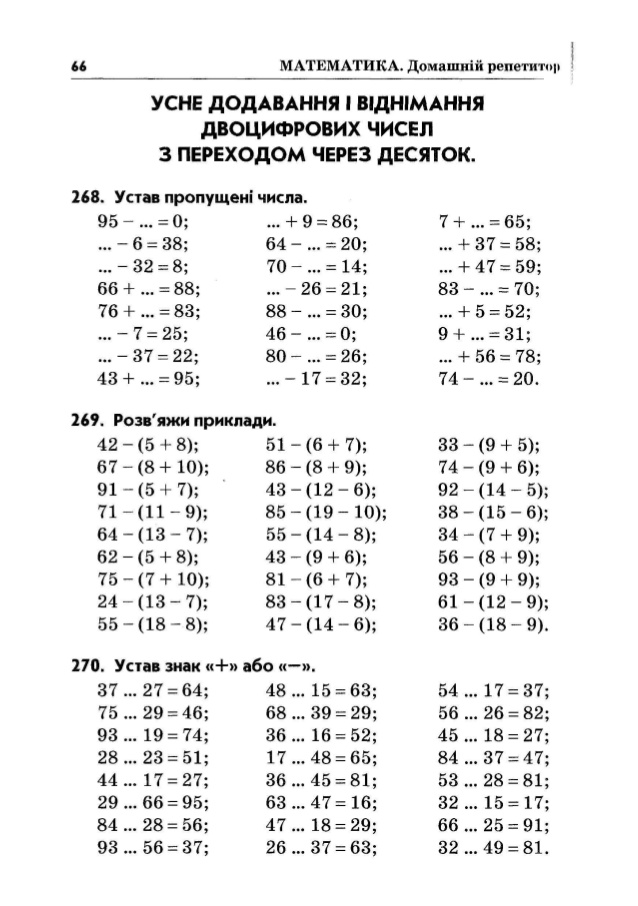 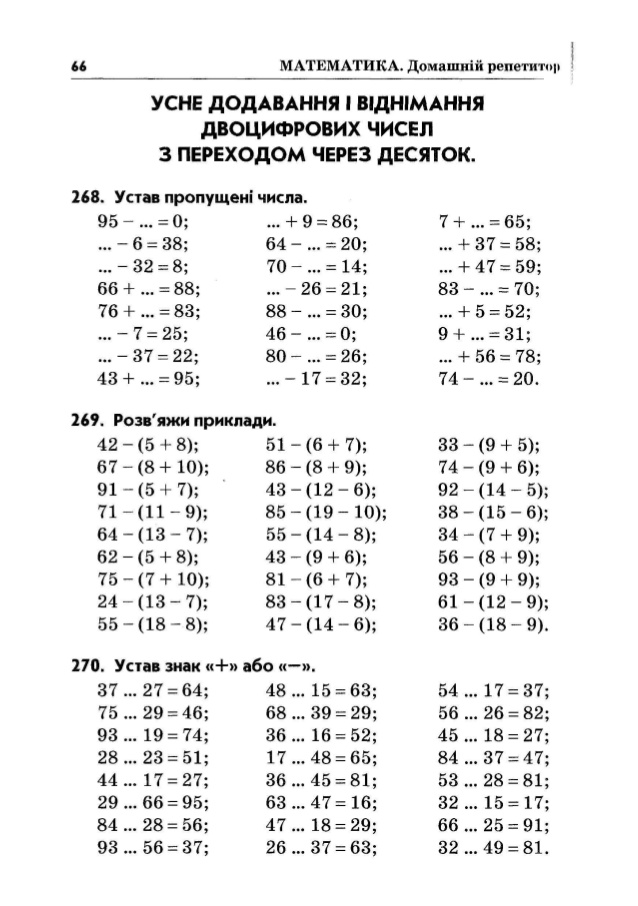 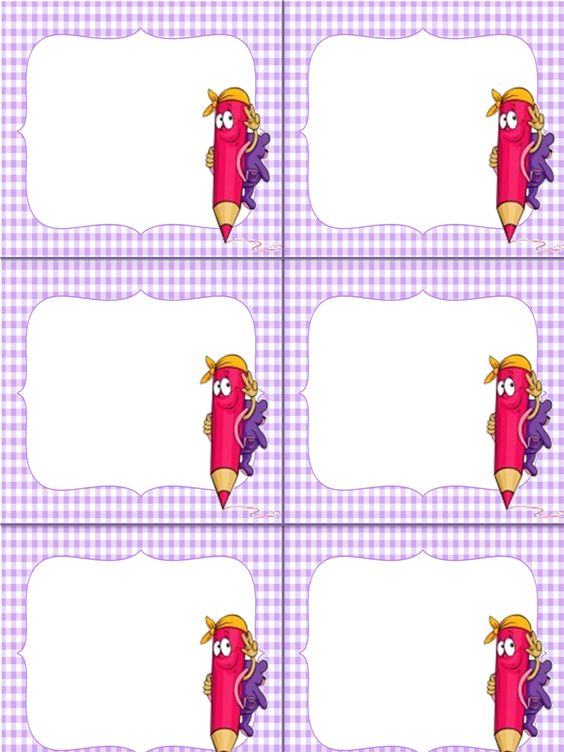 28 – (7 +5) =
                                         86 – 50 – 5 =
                                         23 +23 -20 =
28 – (7 +5) =
                                         86 – 50 – 5 =
                                         23 +23 -20 =
28 – (7 +5) =
                                         86 – 50 – 5 =
                                         23 +23 -20 =
28 – (7 +5) =
                                         86 – 50 – 5 =
                                         23 +23 -20 =
28 – (7 +5) =
                                         86 – 50 – 5 =
                                         23 +23 -20 =
28 – (7 +5) =
                                         86 – 50 – 5 =
                                         23 +23 -20 =
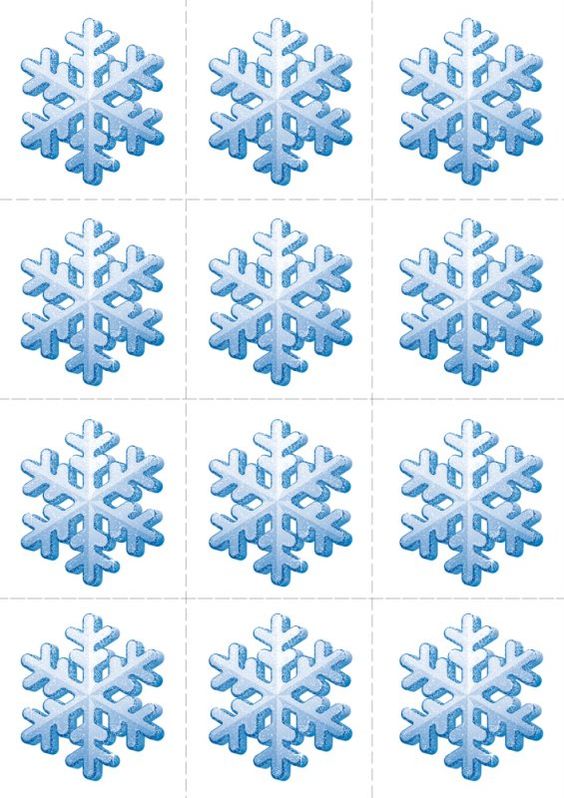 92 – 28 – 33 =
56 + 13 =                     
54 – 17 =
92 – 28 – 33 =
56 + 13 =                     
54 – 17 =
92 – 28 – 33 =
56 + 13 =                     
54 – 17 =
92 – 28 – 33 =
56 + 13 =                     
54 – 17 =
92 – 28 – 33 =
56 + 13 =                     
54 – 17 =
92 – 28 – 33 =
56 + 13 =                     
54 – 17 =
92 – 28 – 33 =
56 + 13 =                     
54 – 17 =
92 – 28 – 33 =
56 + 13 =                     
54 – 17 =
92 – 28 – 33 =
56 + 13 =                     
54 – 17 =
92 – 28 – 33 =
56 + 13 =                     
54 – 17 =
92 – 28 – 33 =
56 + 13 =                     
54 – 17 =
92 – 28 – 33 =
56 + 13 =                     
54 – 17 =
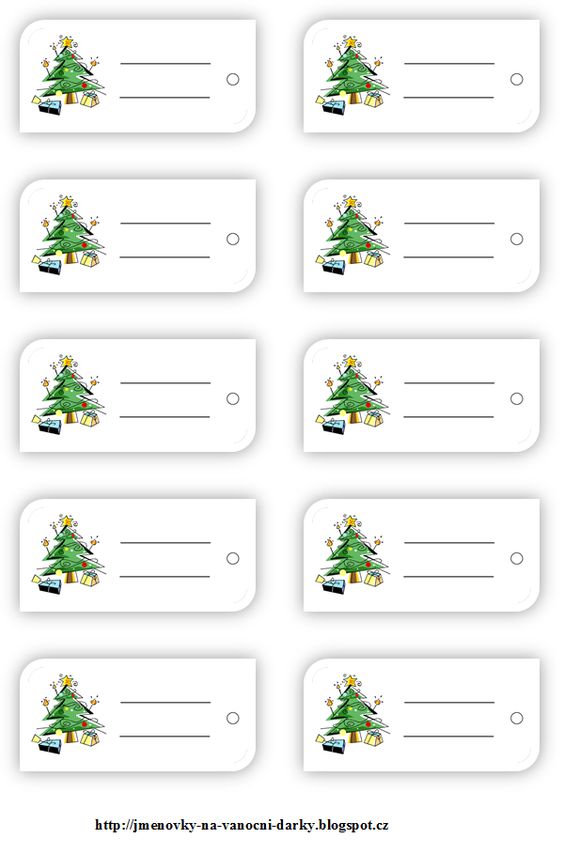 (5 +8 ) +6 =
   56 + ( 9 + 6) =
  16 – (8 + 4) =   
  24 +24 -30 =
(5 +8 ) +6 =
   56 + ( 9 + 6) =
  16 – (8 + 4) =   
  24 +24 -30 =
(5 +8 ) +6 =
   56 + ( 9 + 6) =
  16 – (8 + 4) =   
  24 +24 -30 =
(5 +8 ) +6 =
   56 + ( 9 + 6) =
  16 – (8 + 4) =   
  24 +24 -30 =
(5 +8 ) +6 =
   56 + ( 9 + 6) =
  16 – (8 + 4) =   
  24 +24 -30 =
(5 +8 ) +6 =
   56 + ( 9 + 6) =
  16 – (8 + 4) =   
  24 +24 -30 =
(5 +8 ) +6 =
   56 + ( 9 + 6) =
  16 – (8 + 4) =   
  24 +24 -30 =
(5 +8 ) +6 =
   56 + ( 9 + 6) =
  16 – (8 + 4) =   
  24 +24 -30 =
(5 +8 ) +6 =
   56 + ( 9 + 6) =
  16 – (8 + 4) =   
  24 +24 -30 =
(5 +8 ) +6 =
   56 + ( 9 + 6) =
  16 – (8 + 4) =   
  24 +24 -30 =
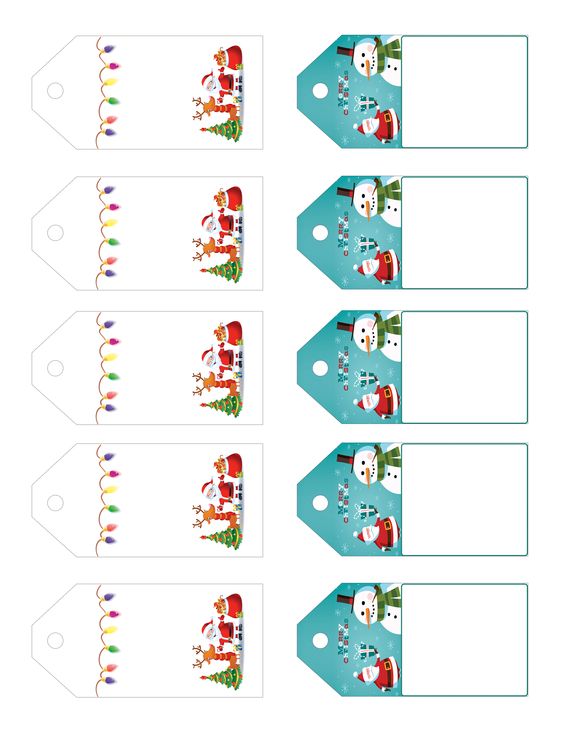 (8 + 5) +23 =                                    
16 + (6 + 8) =                                    
39 – (8 + 4) =                                     
9 + 7 +60 =
(8 + 5) +23 =                                    
16 + (6 + 8) =                                    
39 – (8 + 4) =                                     
9 + 7 +60 =
(8 + 5) +23 =                                    
16 + (6 + 8) =                                    
39 – (8 + 4) =                                     
9 + 7 +60 =
(8 + 5) +23 =                                    
16 + (6 + 8) =                                    
39 – (8 + 4) =                                     
9 + 7 +60 =
(8 + 5) +23 =                                    
16 + (6 + 8) =                                    
39 – (8 + 4) =                                     
9 + 7 +60 =
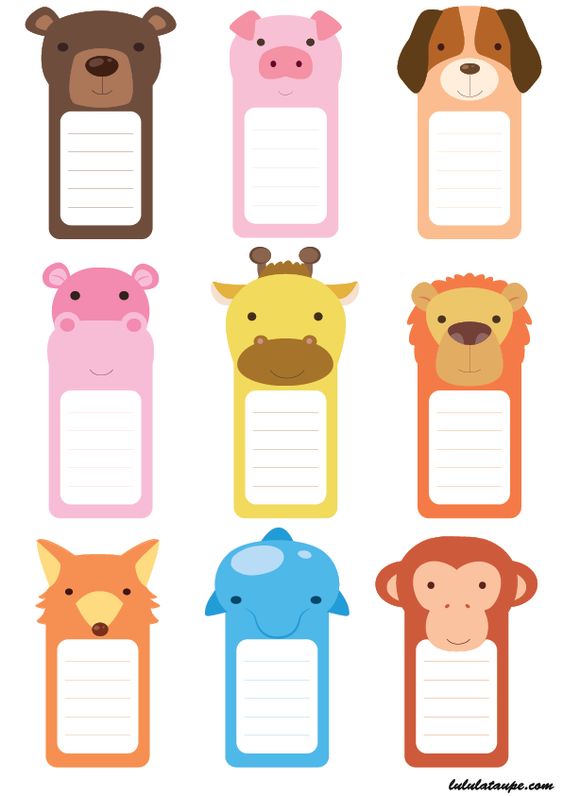 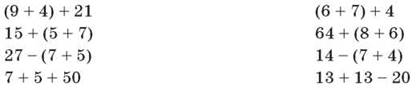 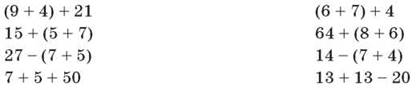 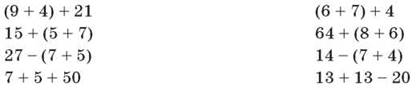 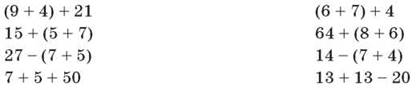 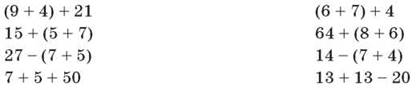 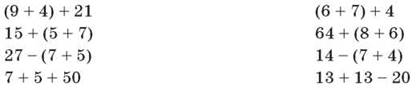 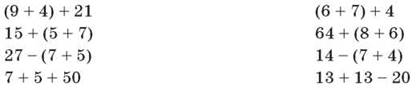 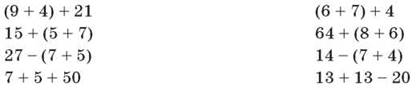 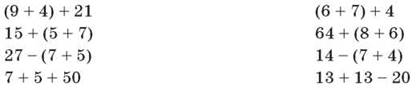 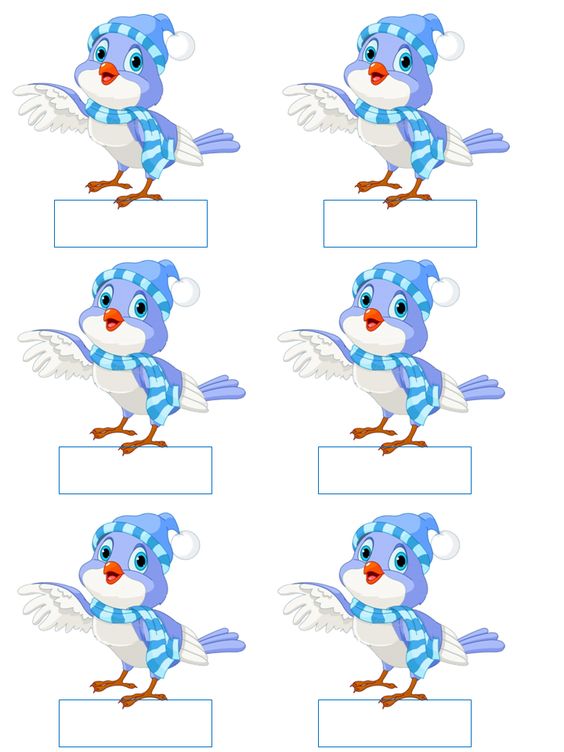 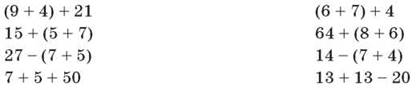 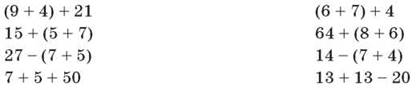 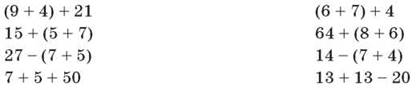 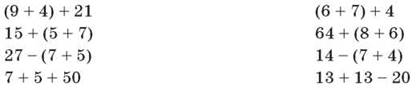 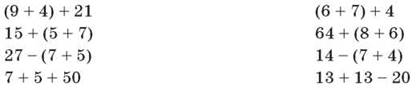 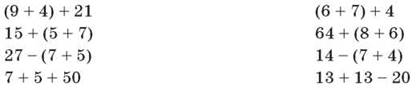